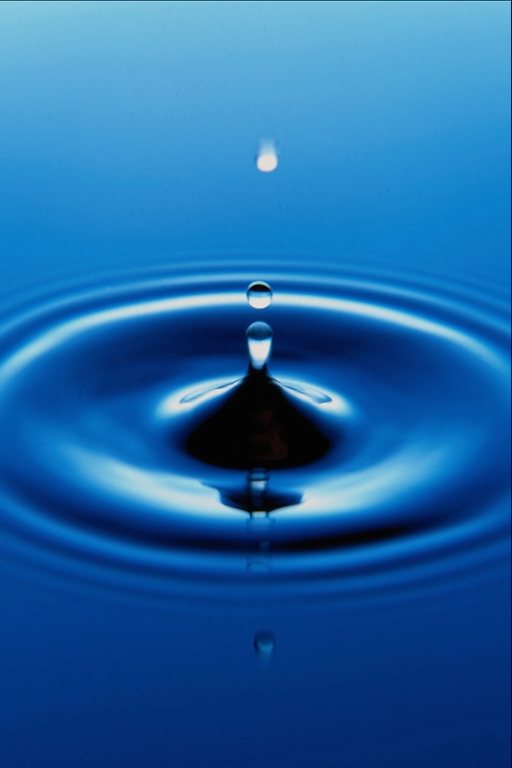 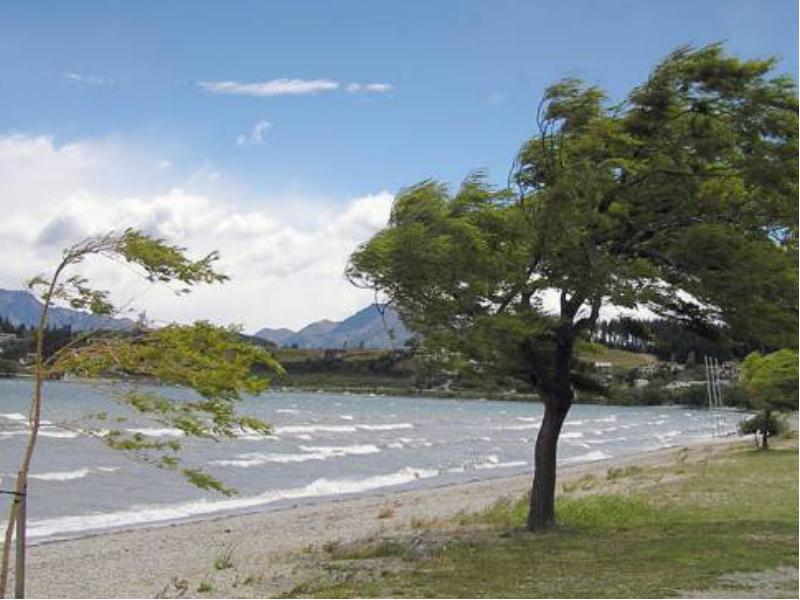 «Вода и ветер»
ГБОУ гимназия № 2072 ДО № 2
Подготовила и провела: педагог-психолог Сермягина В.Ю.
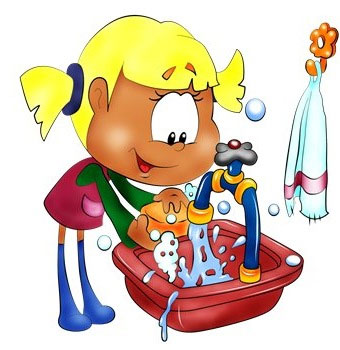 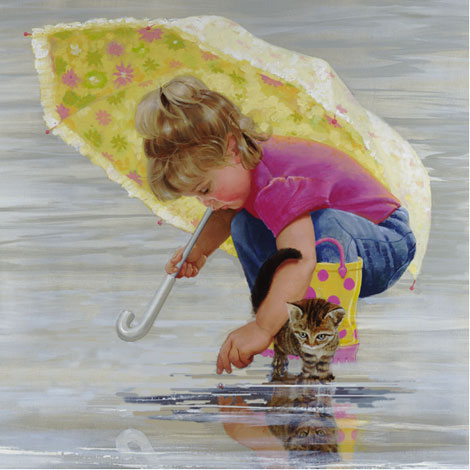 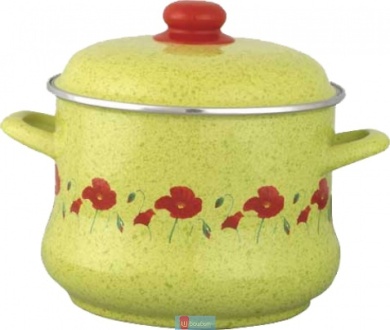 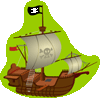 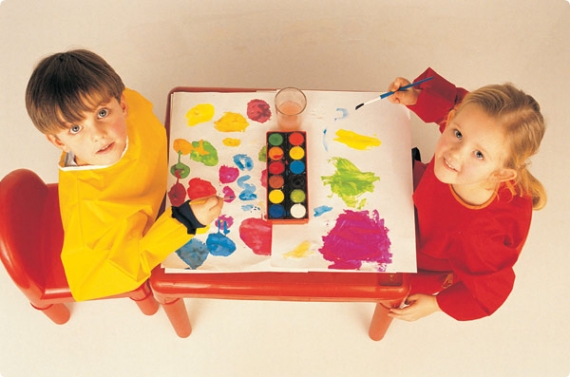 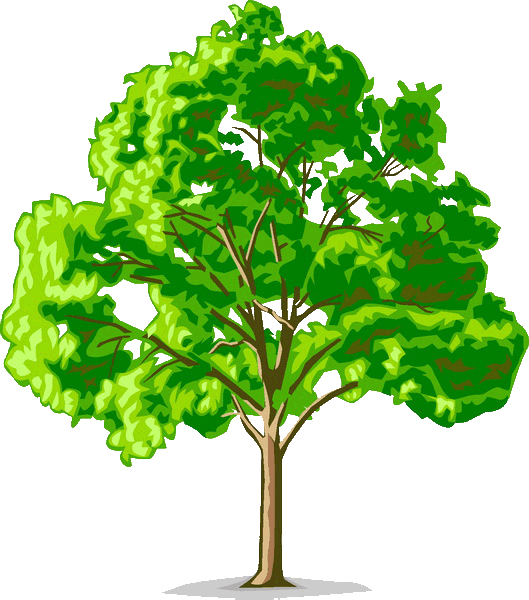 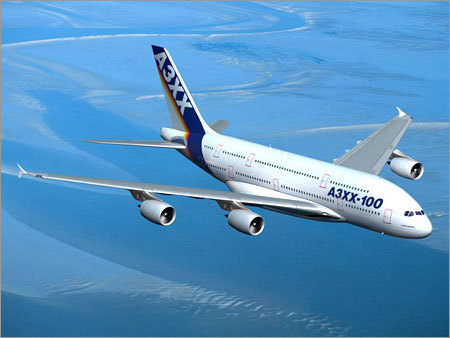 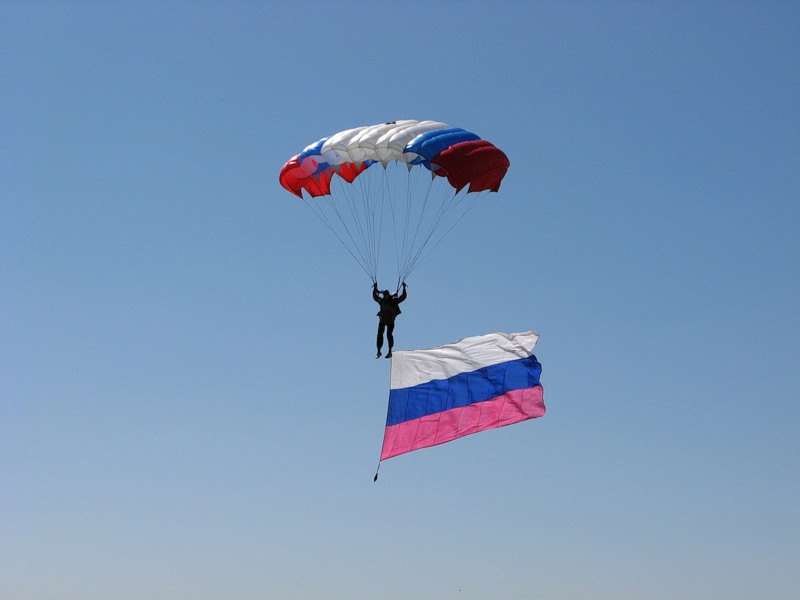 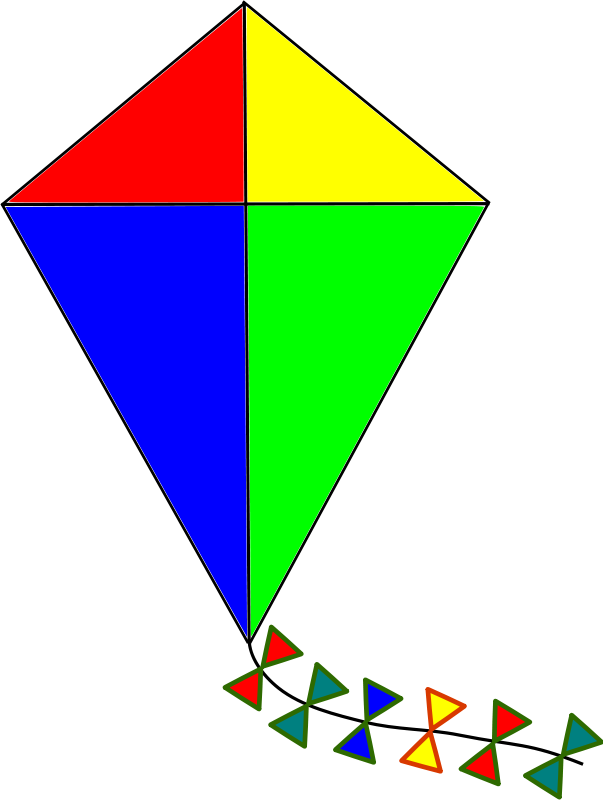